Escuela Normal de Educación PreescolarEstructura Pedagógica y Educativa del Plan de Estudios 2011 de Educación BásicaAsesora: Ma. Del Rosario de Hoyos DávilaMapa ConceptualRebeca Alejandra Cortez Galicia4° “C”    N.L. 7Saltillo, Coahuila de Zaragoza  		Febrero 2015
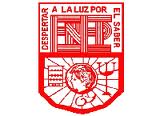 Introducción.
La expansión y adecuación del servicio educativo dentro del país se ha ido consolidando con el paso del tiempo, con lo cual se han ido creando programas que avalen los procesos educativos. El Plan de Estudios de Educación Básica 2011 contiene lo referido a los 3 niveles de la educación básica, como lo son la educación preescolar, la educación primaria y la educación secundaria; en el presente documento se muestra un mapa conceptual sobre los principios pedagógicos y los campos formativos que enmarca dicho plan de estudios.
Plan de Estudios 2011. Educación Básica.
12 principios pedagógicos
4 campos formativos
Centrar la atención a los estudiantes y en sus procesos de aprendizaje
Lenguaje y comunicación.
Regulan y articulan los espacios curriculares; tienen un carácter interactivo entre sí, y son congruentes con las competencias para la vida y los rasgos del perfil de egreso.
Pensamiento matemático
Planificar para potenciar el aprendizaje
Poner énfasis en el desarrollo de competencias
Exploración y  comprensión del mundo natural y social
Generar ambientes de aprendizaje
Desarrollo personal y para la convivencia
Trabajar en colaboración para construir el aprendizaje
Condiciones esenciales para
La implementación del currículo
La transformación de la práctica docente
El logro de los aprendizajes
La mejora de la calidad educativa
Favorecer la inclusión para atender a la diversidad
Usar materiales educativos para favorecer el aprendizaje
Evaluar para aprender
En ambos se expresan las metas a cumplir respectivas a la educación y son los dos los que permiten que el estudiante lleve a cabo una formación continua y gradual.
Incorporar temas de relevancia social
Renovar el pacto entre el estudiante, el docente, la familia y la escuela
Reorientar el liderazgo
La tutoría y la asesoría académica a la escuela
Conclusión.
Después del análisis del Plan de Estudios de Educación Básica 2011 y de haber realizado el mapa conceptual anterior pude entender la relación que existe entre los principios pedagógicos y los fundamentos de cada campo formativo marcado por éste plan; así como reconocer la importancia de la existencia de ambos, pues los dos son fundamentales para el desarrollo de la educación básica del país.